Generalpresentation LO3
ChatGPT?
General guidelines
Learning outcome 3: 6 points!

Your presentation has to be no less than 8 and no more than 10 minutes long.

That said, you need to speak for at least 8 minutes. Speaking for e.g. 6 minutes and then showing a 2 minute video – does not count!
General guidelines
Make sure that the topic you are covering is not inappropriate – if you are not sure – contact me 😊

Do your research – put some time and effort into your presentation.
General guidelines: can I use notes?
Yes, but:
Have cards/small pieces of paper instead of an A4 paper

Do not just write down the whole presentation and read it out loud.
General guidelines contd.
Remember: this presentation is a learning outcome. 

To pass the class, you have to hold it  in class, in front of your classmates, by the end of the semester. There is no way around it.
Stage fright?
If you think you might have a difficult time speaking in front of your group, let me know. Sharing your concerns with your teacher – could make a difference. 

Also remember that both your teacher and your classmates are on your side – no need to be scared or worried .
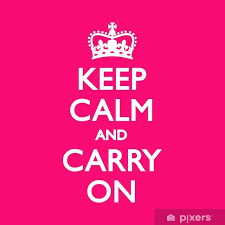 Student presentation schedule
Students hold presentations according to the Student presentation schedule on our MS Teams channel Engleski 1

Depending on the group size, 1 or 2 students hold a presentation each class

Path: Engleski 1 > Files > Student presentation schedule.xlsx
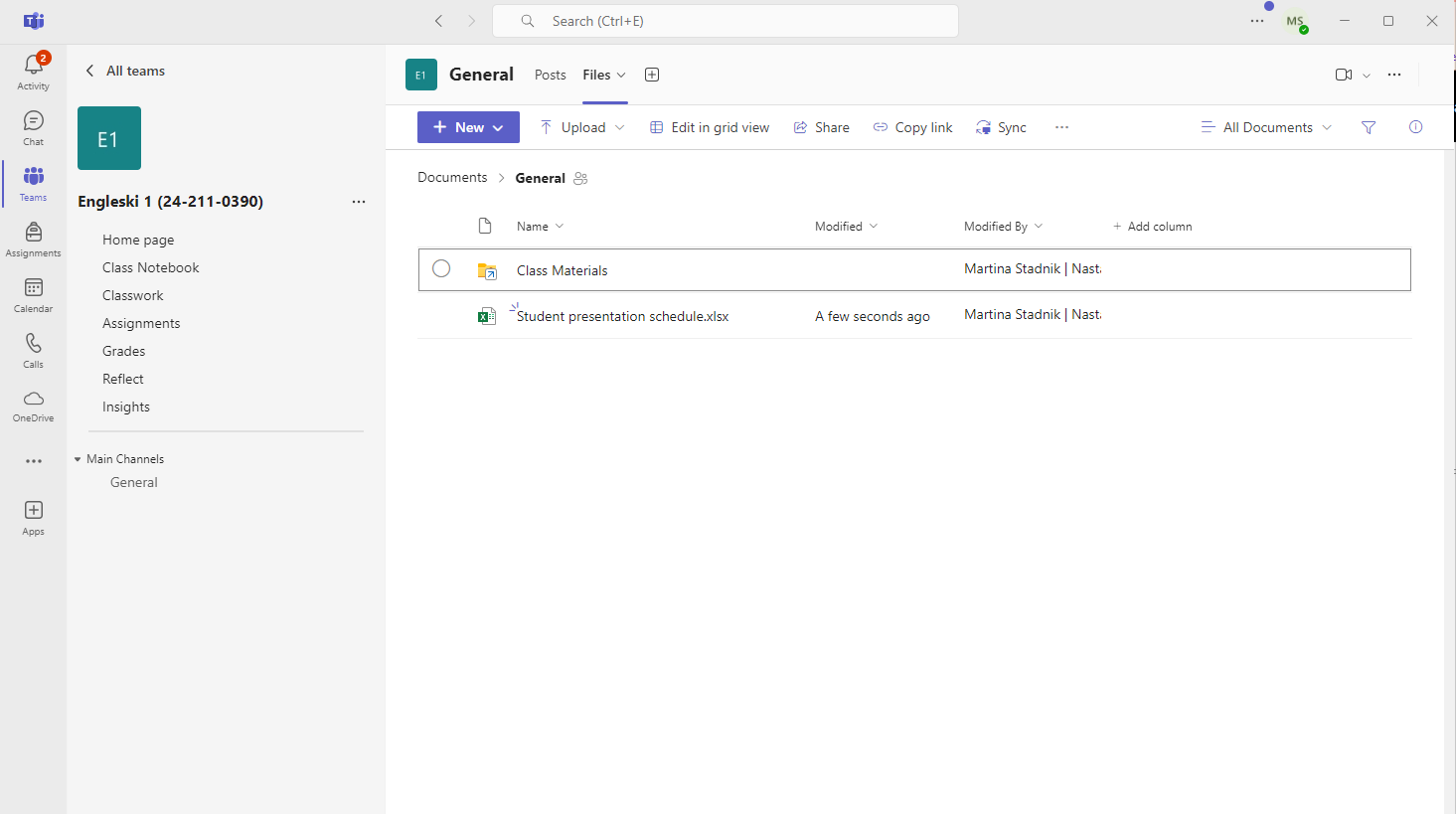 Missing your time slot
If you know you will miss your presentation time slot – switch with a colleague and e-mail me ASAP. 

That way I can offer your time slot to someone else, or I can prepare another activity for the group.

Simply not showing up is not very nice – I’m sure you would agree. Of course, last-minute situations do happen and I am fully aware of that.
Missing your time slot contd.
You may reschedule your presentation once in advance with no effect on your points. Rescheduling a second time will result in MINUS 1 point. 
You cannot keep postponing your presentation!

If you simply do not show up or send me an e-mail after the fact, you can still hold your presentation at a later date. BUT this will result in MINUS 1 point.
Preparation
Practice, practice, practice (in front of a mirror or videotape yourself).
Think of what questions listeners might ask and prepare sample responses.
Ensure the presentation is the correct length.
Review visuals to ensure they are accurate.
Structure
Have a strong introduction that grabs your listeners’ attention. What’s in it for them and why should they listen? 
In the introduction, state what the presentation will cover. 
Have an introduction, middle, and conclusion. 
Stay on topic and talk about one thing at a time. 
In the conclusion, summarize the main points of the presentation. 
Invite questions at the end. 
-> Q&A at the end is mandatory part of the presentation!
3 main slides to have
INTRODUCTORY SLIDE which states your name and the topic of your presentation 

A SLIDE WITH SOURCES you have used

A FINAL SLIDE that says “Thank you for your attention”, “The end” or a similar closing statement

* Note: you can combine the sources and the final slide into one slide
Visuals
Limit the number of slides. 

Limit the amount of text on each slide. 

Don’t read your slides. 

Use a large font size.
Visuals contd.
Feel free to include videos of up to 2 minutes – if they contribute to the overall presentation (but remember, they do not count towards the speaking minimum of 8 minutes).

You may want to show some websites – but have it ready right away or leave it for the end

You may want to use the whiteboard to explain a point

BASICALLY, you need to decide which visual aids are appropriate for your presentation
How to get the audience’s attention?
Choose one of the following:
Humor
A story
A quote
A rhetorical question
A startling statement
A personal experience
Language
Vary your tone of voice and sound interested in your topic. 

Speak loud enough for everyone to hear you. 

Don’t speak too quickly (which we tend to do when we're nervous). 

Use the correct level of formality for the occasion.
 
Use simple words and grammatical structures if more complex words and structures are likely to give you trouble.
Body language
•  Don’t turn your back to your audience. 

Don’t do anything that makes you look nervous (hand wringing, slouching, looking at the floor). 

Make eye contact with individual people in different areas of the room (look at the tops of people's heads if you are nervous).
Body language
• Try to move.

Stand up straight. 

Smile. 

Taken from  http://www.businessenglishresources.com/31-2/student-section/student-handouts/signposts-test/
Bad vs. Good Presentation
Watch this video and assess the presentations:
https://www.youtube.com/watch?v=V8eLdbKXGzk
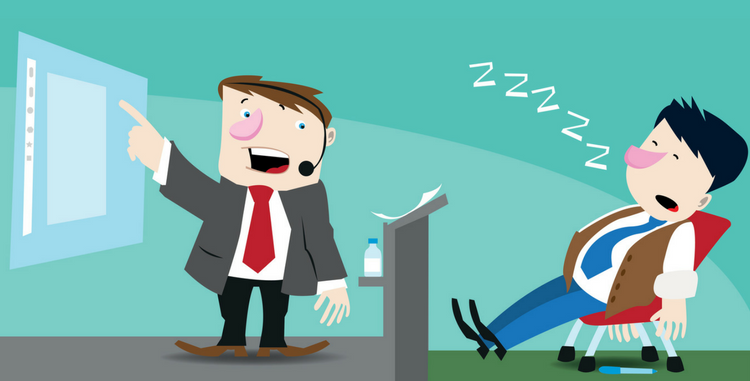 For those who want more:
tips and tricks
Watch videos on Expert Academy YouTube channel 
PUBLIC SPEAKING SKILLS:

There you will find many useful tips and tricks for preparing and delivering your presentation, such as: 
How to start and end a presentation; 
Presentation body language;
Overcoming public speech stress and anxiety; 
Storytelling tips for presentations...
Assessment criteria
Assessment criteria
Assessment criteria
Assessment criteria
Assessment criteria
Points distribution
Deduction of points
For those who want more:TED talks
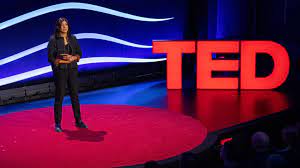 https://www.ted.com/talks/amy_cuddy_your_body_language_may_shape_who_you_are

https://www.ted.com/talks/julian_treasure_how_to_speak_so_that_people_want_to_listen
#neverstoplearning